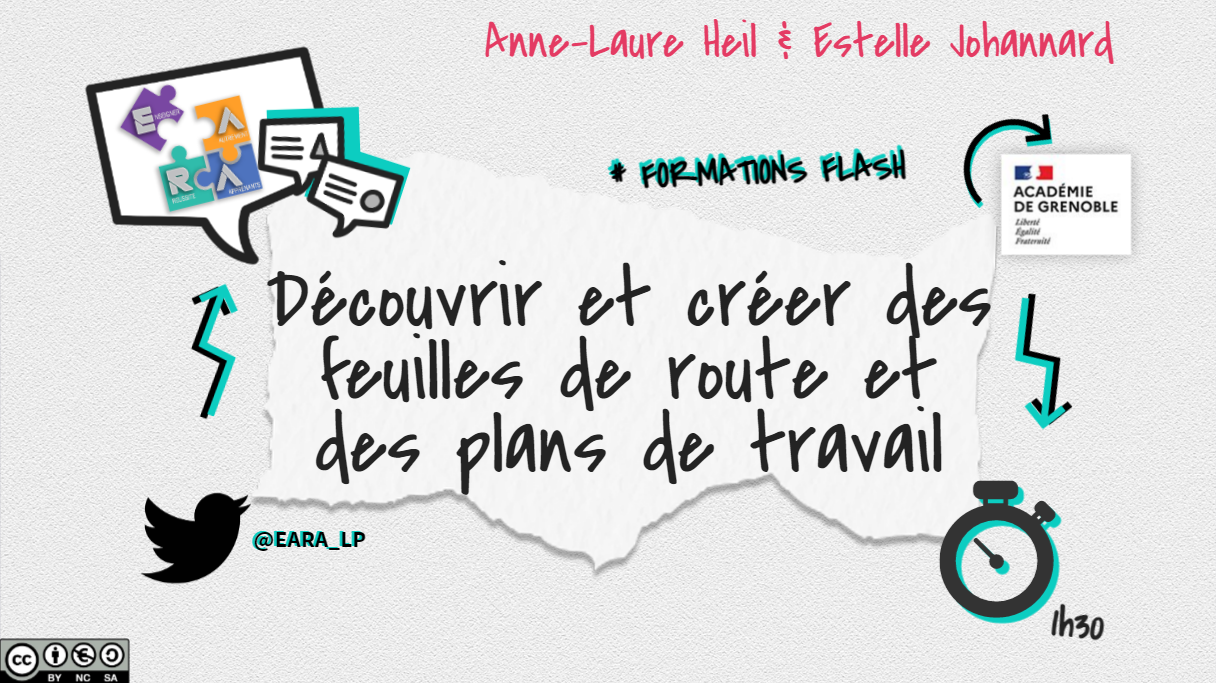 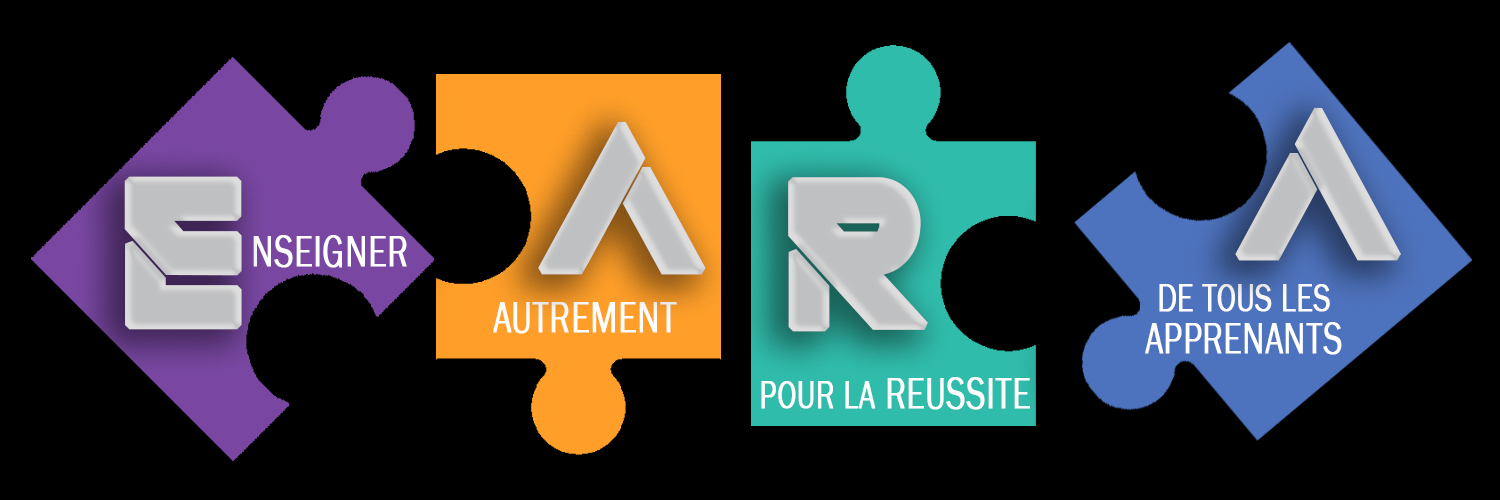 Un groupe créé pour accompagner la TVP sur des entrées pédagogiques
Porté par le collège des IEN avec des formateurs de toutes les disciplines
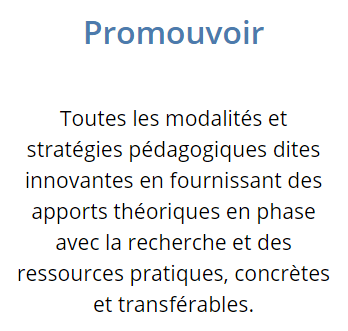 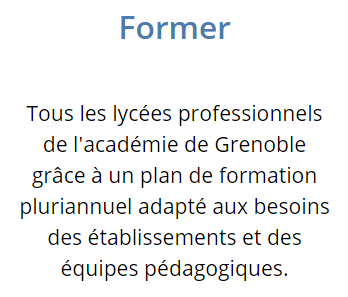 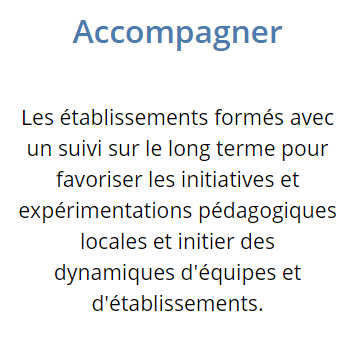 TEMPS FORTS
OBJECTIFS
Découvrir l'historique, les notions et les principes de création de feuilles de route/ plan de travail

Concevoir sa feuille de route / son plan de travail et réfléchir à leur utilisation en présentiel et en distanciel, avec les apports des neurosciences

Intégrer des outils numériques et des liens

Partager et diffuser ses créations

Exemples de plan de travail et de feuilles de route
Atelier 1 : Wooclap "Bonjour à tous!"

Atelier 2 : Pour résumer
Pour qui ? Quand ? Comment ?

Atelier 3 : Wooclap "Qui est qui ?"

Atelier 4 : Genialy "Concrètement"

Atelier 5 :  Quelques exemples

Atelier 6 : Se lancer !
[Speaker Notes: 1']
Bonjour à tous !
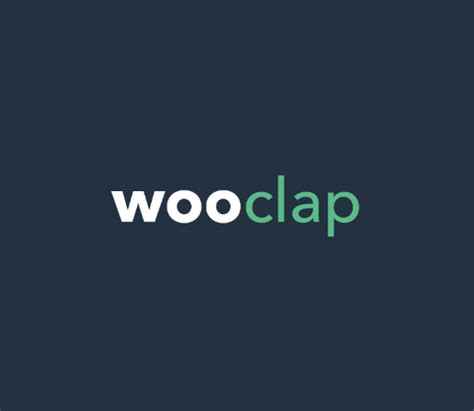 Atelier n°1
Historique
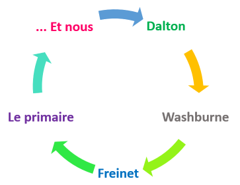 Premier PDT, calqué sur l’Industrie
coopération
ZPD
Gérer l’hétérogénéité
Programme commun / travail individualisé
Accentuation de la personnalisation
[Speaker Notes: ZPD = Zone proximale de développement (voir diapo 6)]
Ce que l'on sait ...
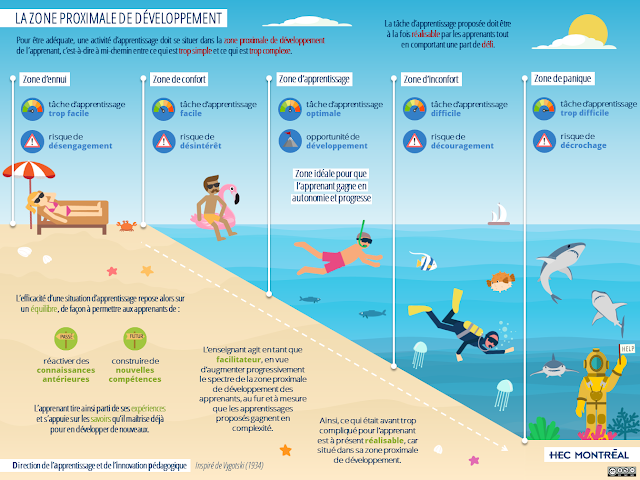 et aussi
Mettre
en activité
Attirer
l’attention
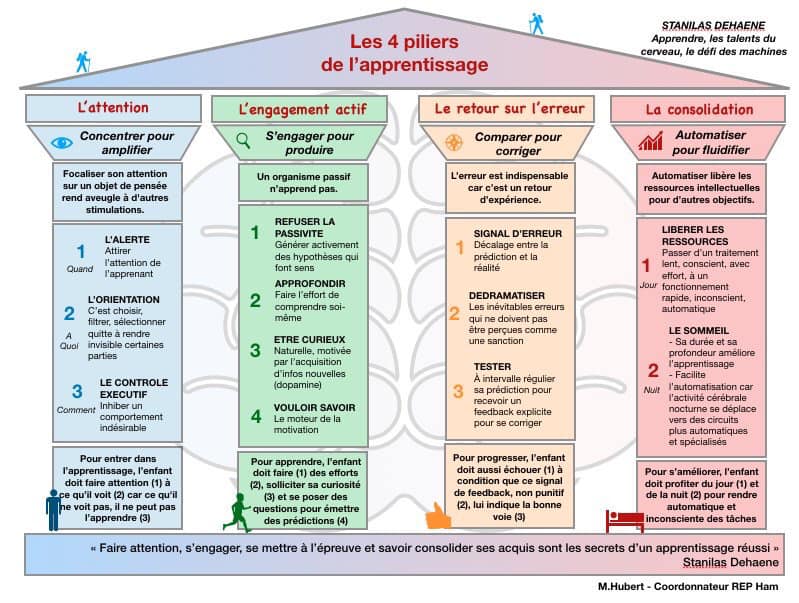 Répéter
s’entraîner
Feedback
[Speaker Notes: Attirer l’attention sur ce qui est important, Mettre en activité pour éviter la passivité, On apprend en échouant, avec un feedback non punitif, Il faut répéter, s’entraîner]
Pour résumer
Pour le prof...
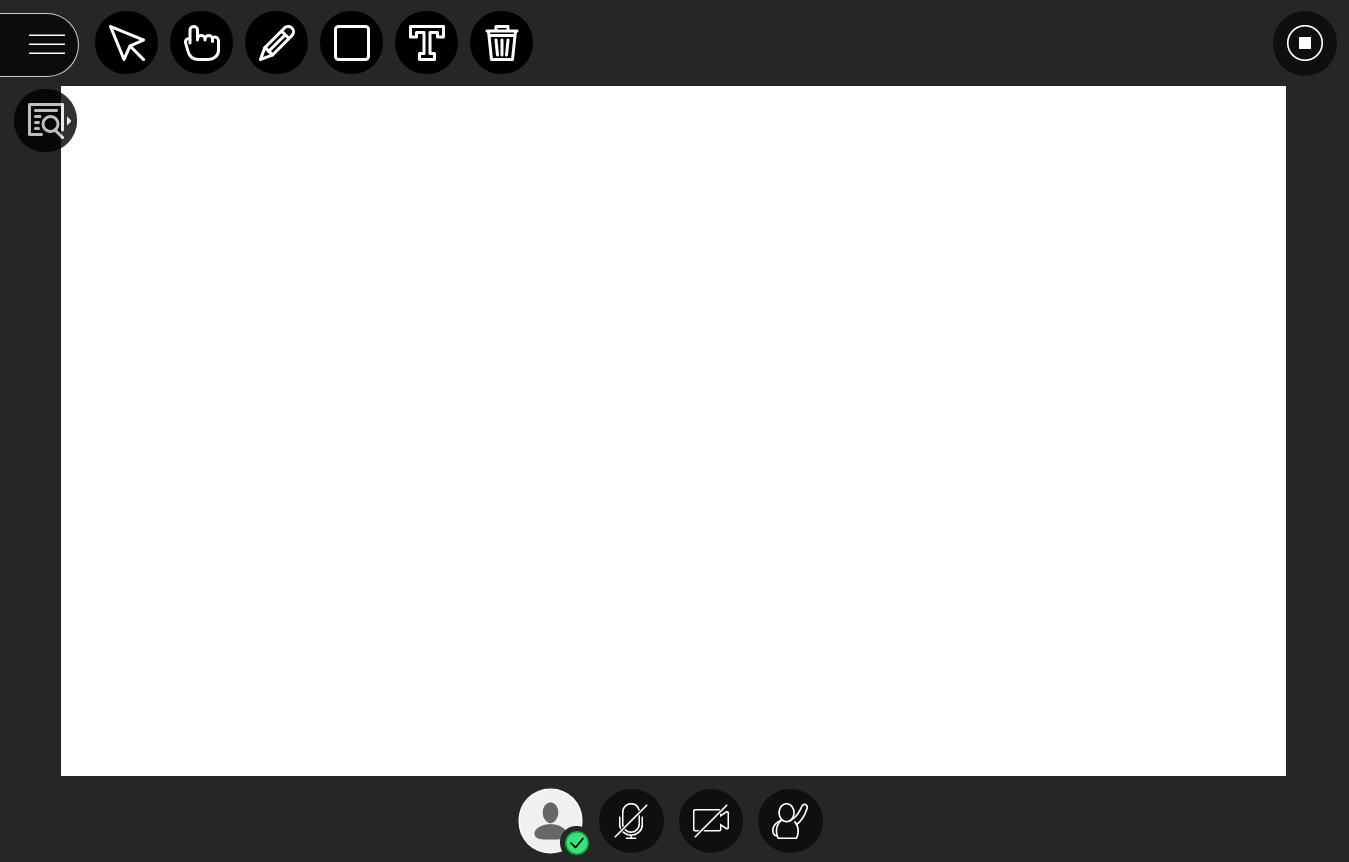 Pour qui ?
Quand ?
Comment ?
...et pour l’élève ...
Feuille de route et plan de travail
Qui est qui ?!
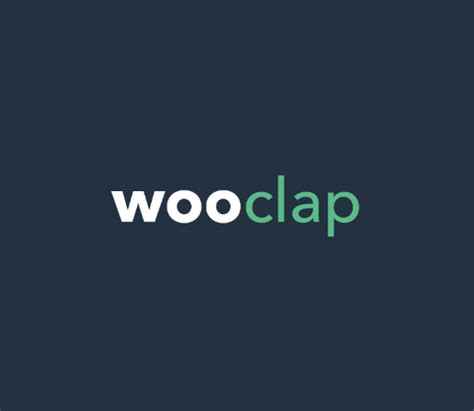 Atelier n°3
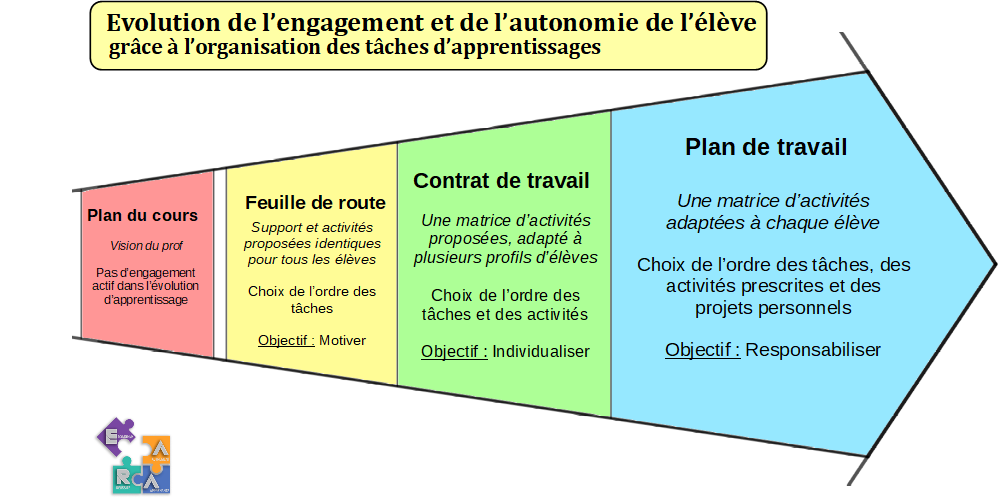 [Speaker Notes: 35 min de passé]
Construire une FDR ?
Concrètement un exemple ...
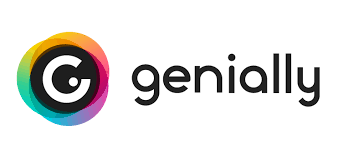 Présentation
[Speaker Notes: 15'
https://view.genial.ly/5ed9f84c8513a00d8106d4ec/horizontal-infographic-review-fdr-moon]
Quelques exemples
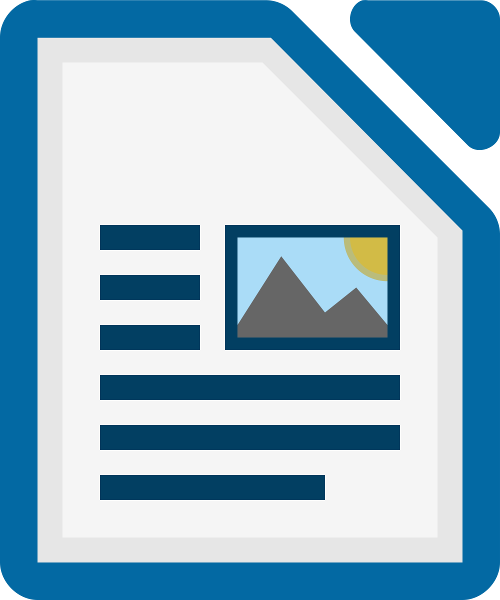 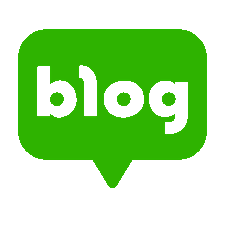 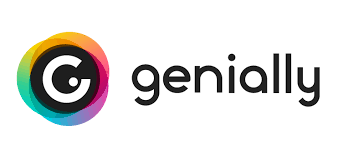 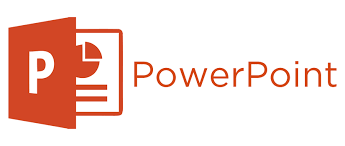 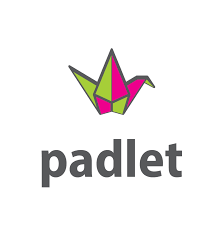 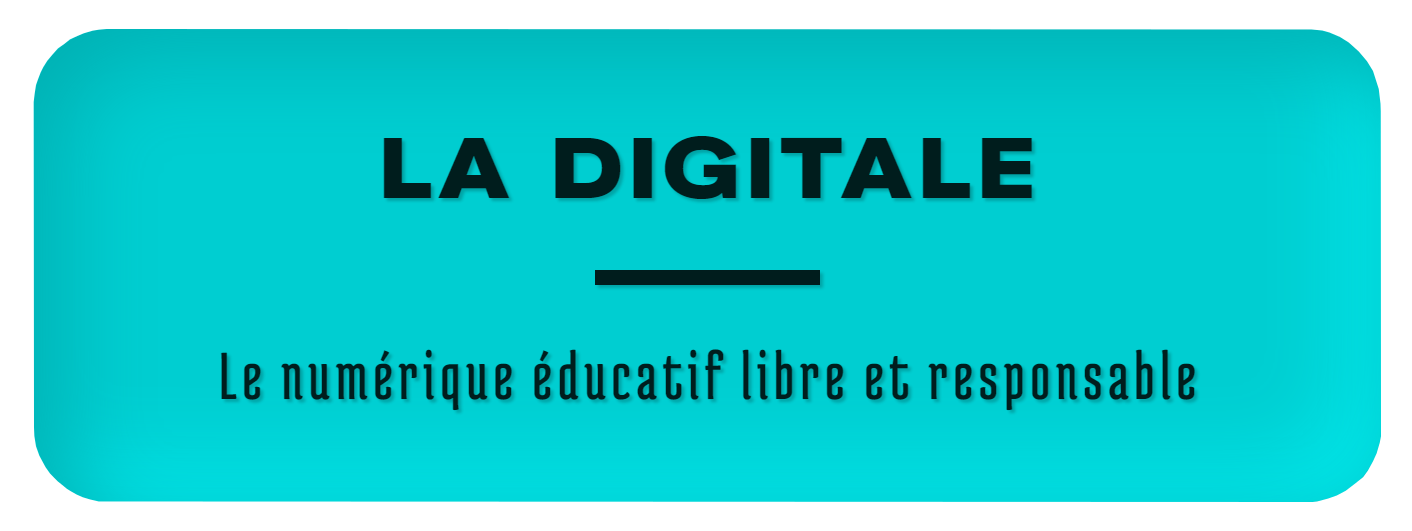 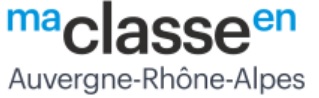 [Speaker Notes: 10-15']
Se lancer
Chacun prépare sa feuille de route ...
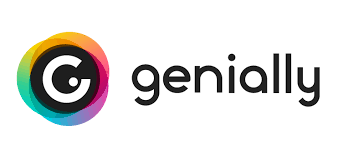 Atelier n°6
[Speaker Notes: 10-15']
D'autres exemples de présentation ...
FDR en distanciel en maths
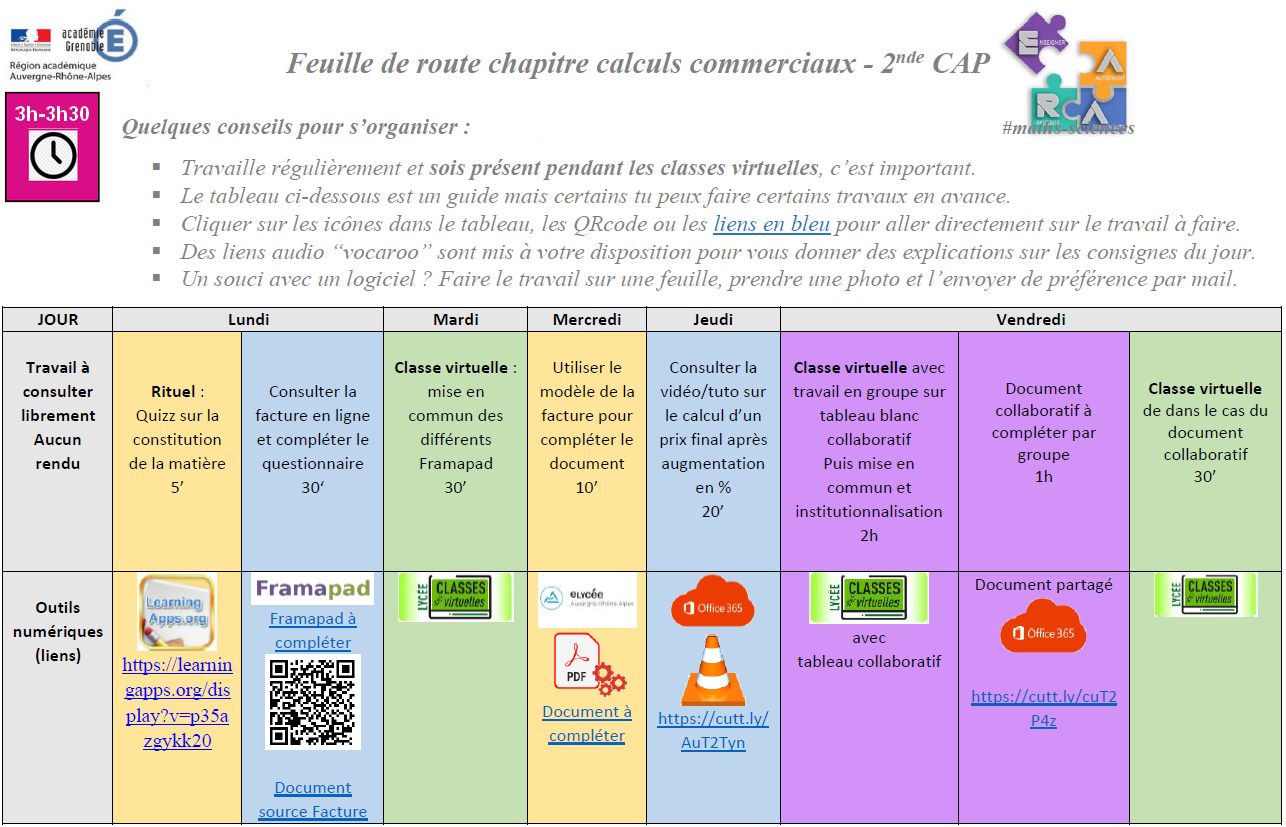 FDR en distanciel en maths (suite)
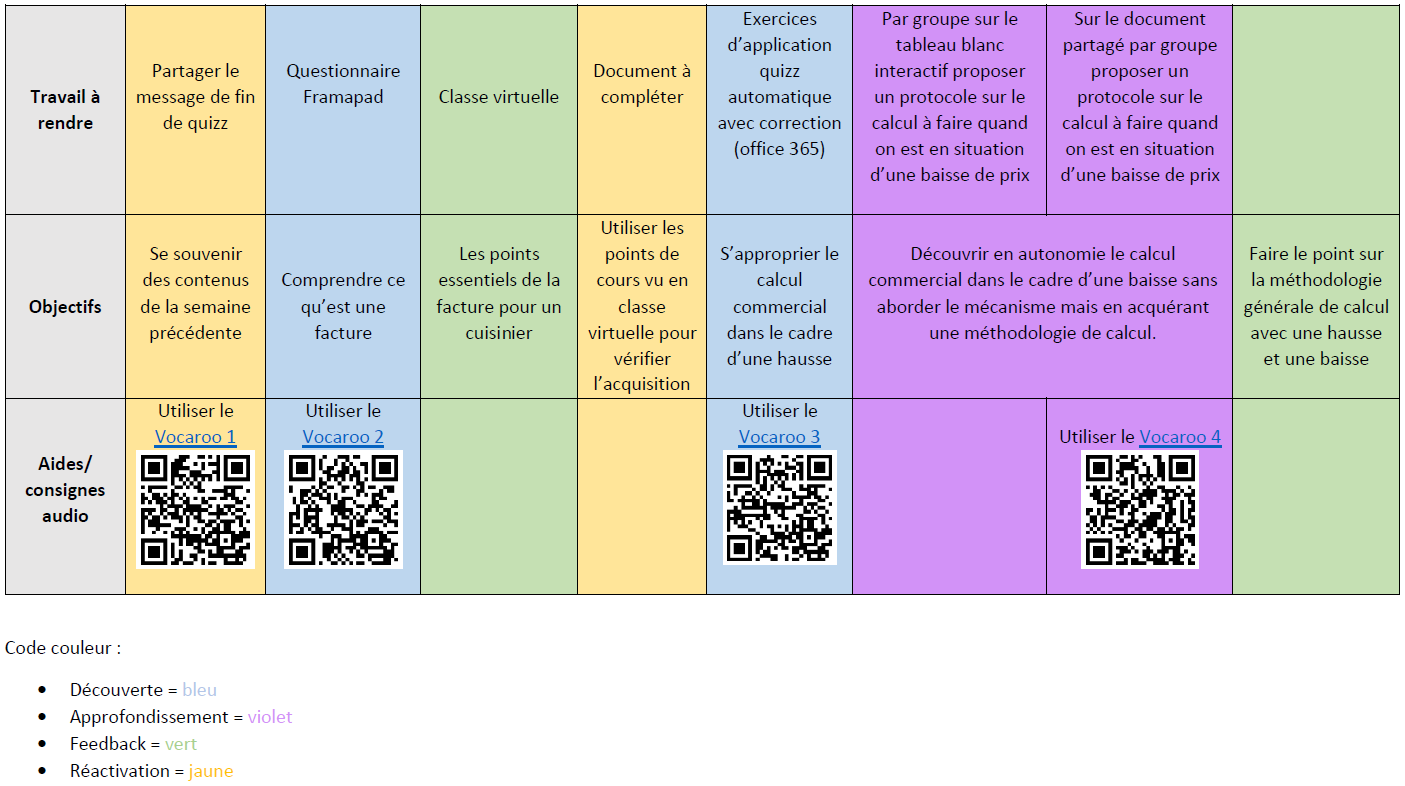 FDR en distanciel en STI
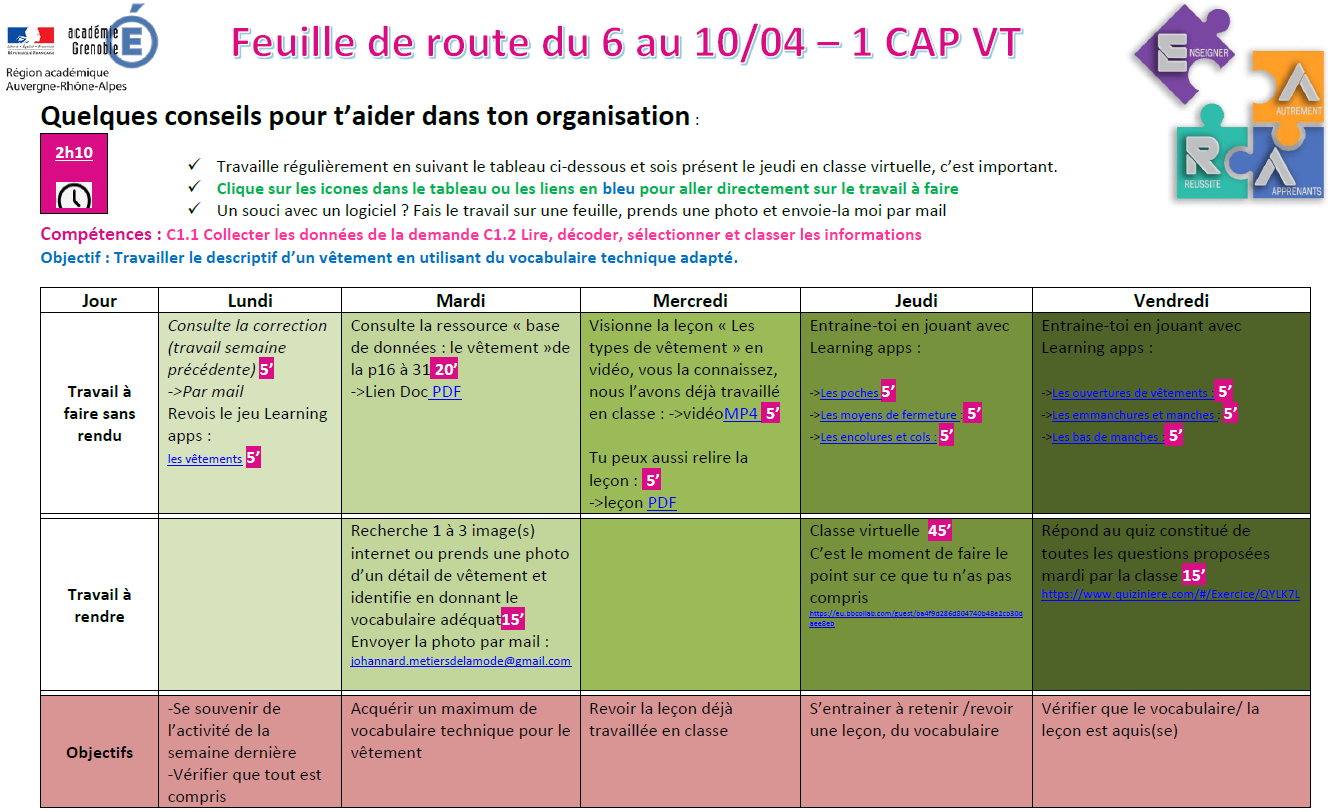 FDR en distanciel en STI (suite)
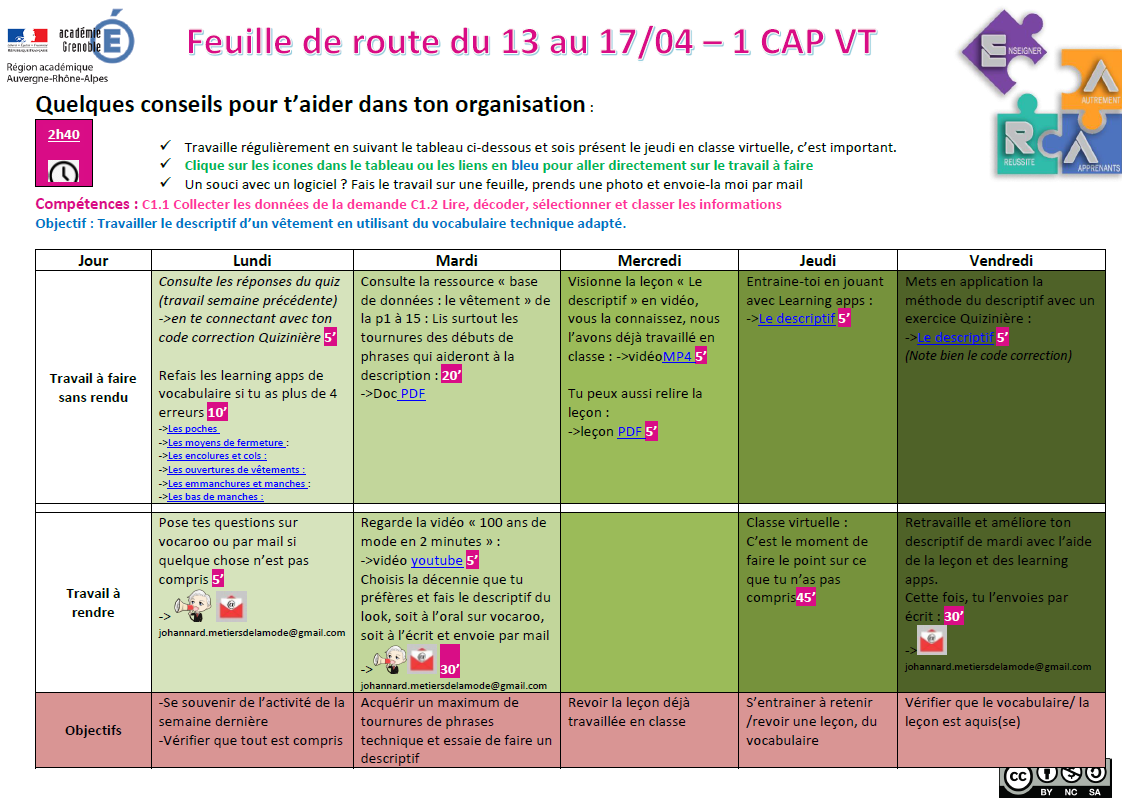 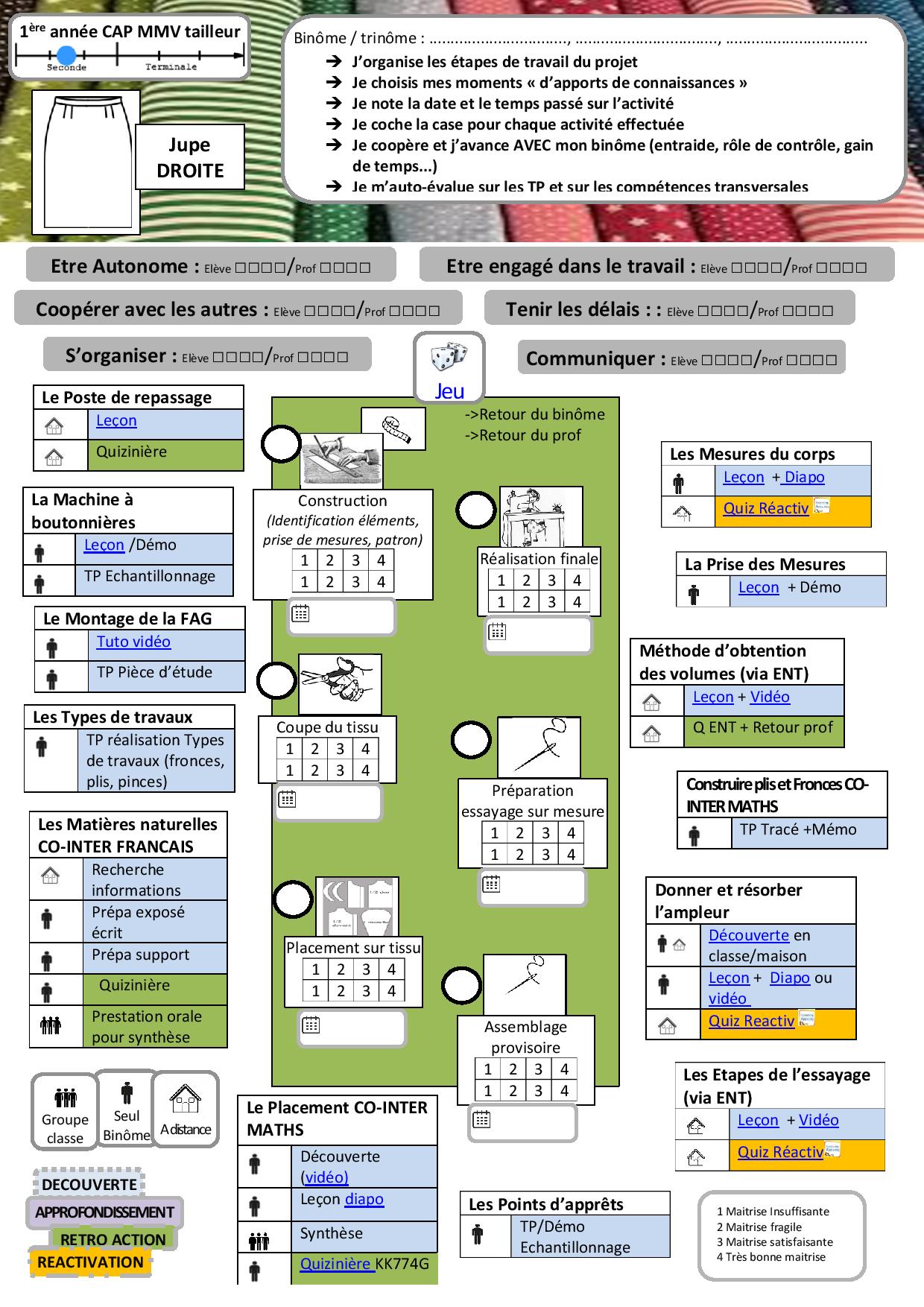 FDR en présentiel en STI sur support technique
FDT en présentiel en maths
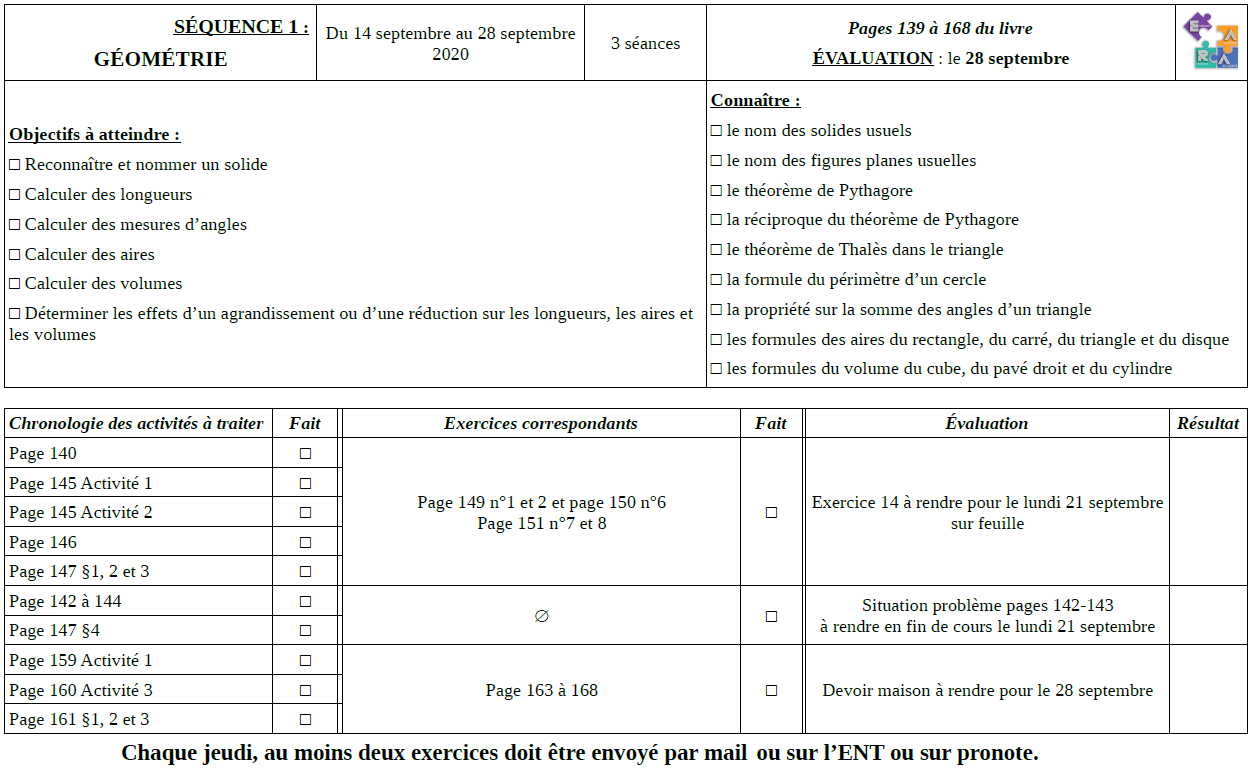 PDT en présentiel en maths
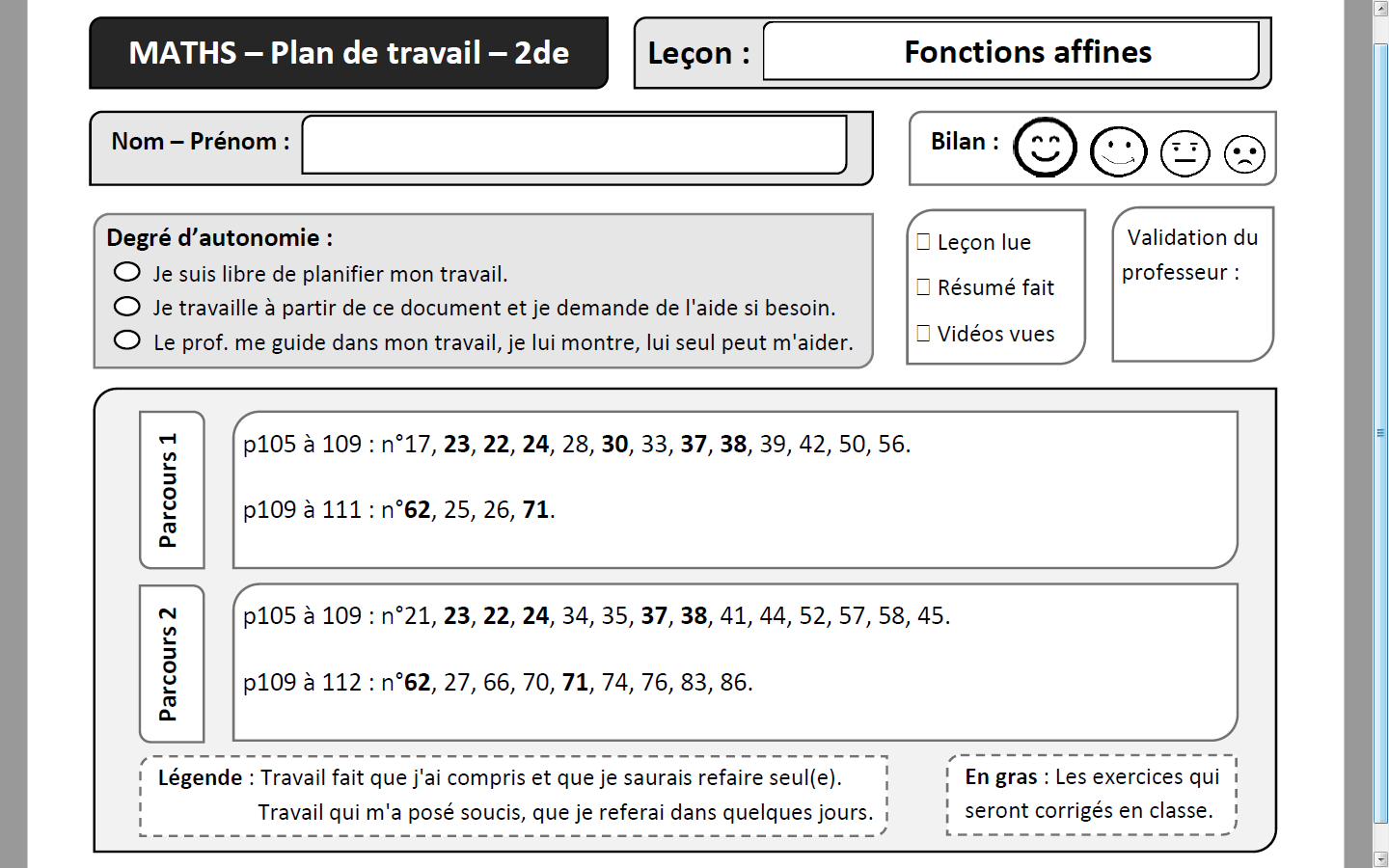 PDT en distanciel en Français
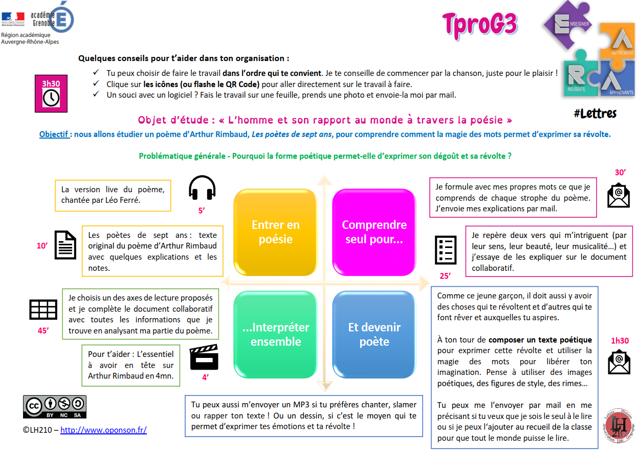 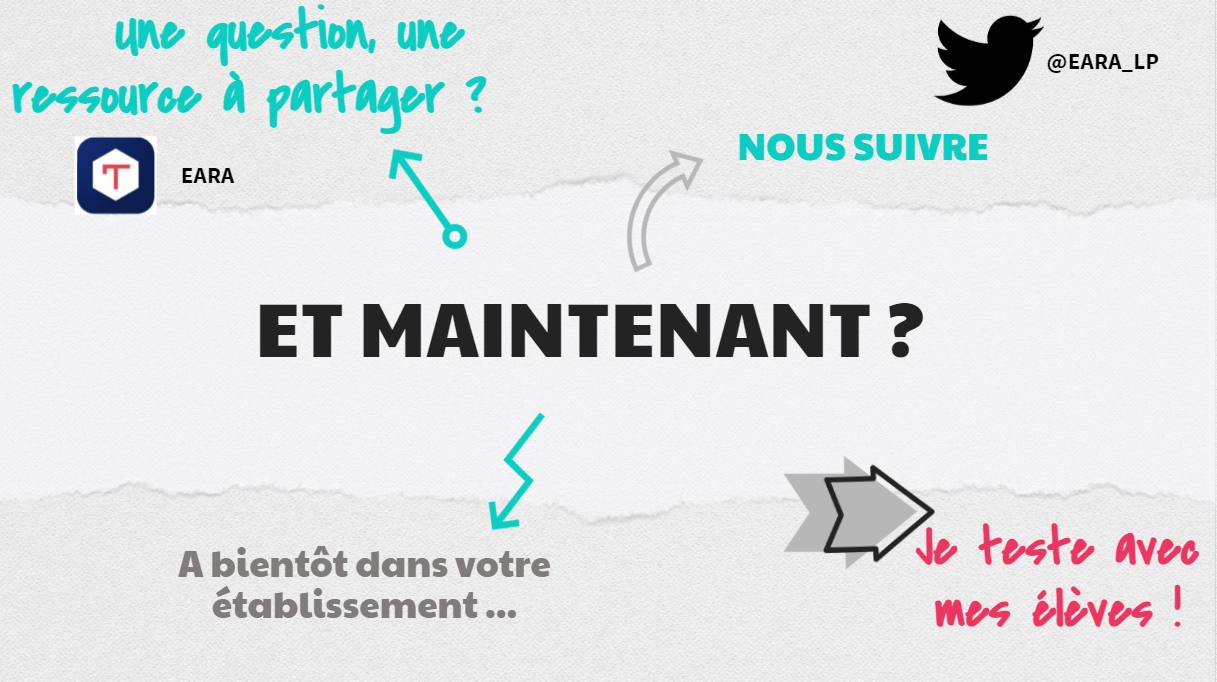 X
Et le RGPD dans tout ça ?
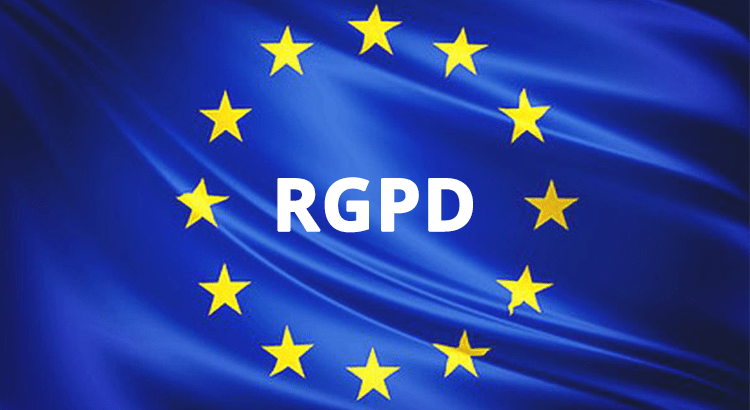 X
X
X
X
X
DCP
DCP
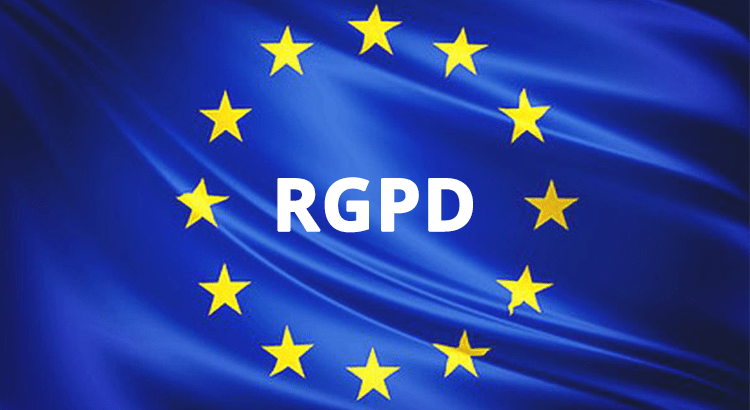 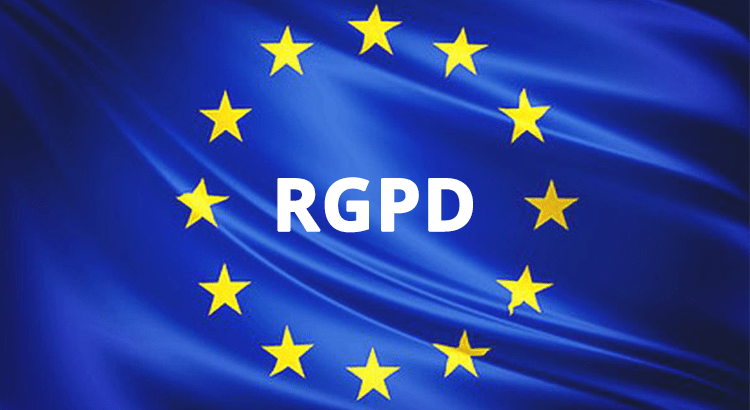 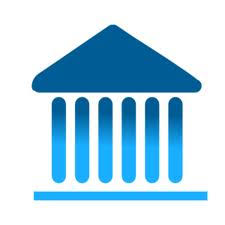 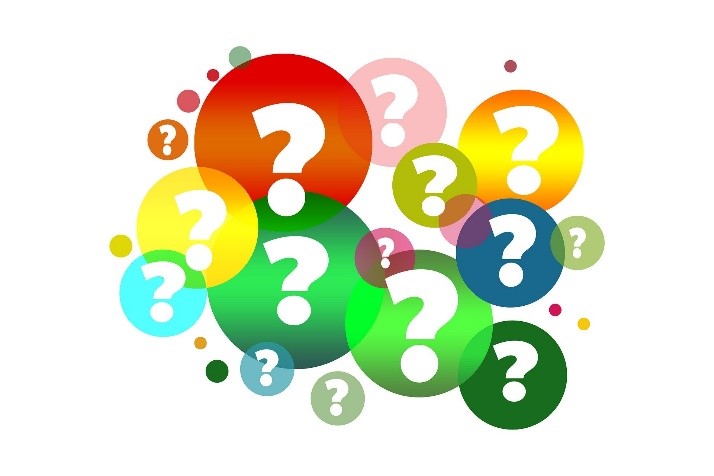 enseignant
DCP
DCP
sinon...
Information et demande d'accord au CE qui est responsable de traitement. Si refus, pas d'utilisation de l'application possible.
Si accord : 
inscription au registre de traitement de l'établissement.
Obligation d'information aux familles.
En fonction des DCP récoltées, du lieu d'hébergement...  : recueil du consentement de l'élève et de sa famille. Si refus, obligation de fournir une solution équitable pour l'élève.
En cas de doute, demander au DPD de l'académie.
[Speaker Notes: Texte de loi européen, en vigueur depuis le 25 mai 2018. 
Son rôle est d'encadrer la collecte et le traitement des données à caractères personnelles (DCP) dans un souci de protection des citoyens européens.
Une DCP = toute information permettant d'identifier un individu de manière directe (nom, prénom...) ou indirecte (géolocalisation, IP, historique de navigation, photos...) 
Pour l'enseignant : 
1ère étape : une démarche de questionnement : avec cette appli : 
- Vais je récolter des DCP ?
	- Si non, alors cette appli n'est pas concernée par le RGPD.
	- Si oui...
2e étape : 
- Existe-t-il une solution institutionnelle pour faire la même chose ? Dans ce cas, je la privilégie et ne me soucie pas du RGPD (tout est conforme et le ministre (en général, le DASEN dans le 1D) est responsable de traitement = ENT, tout ce qui est dans le médiacentre (GAR)...

3e étape : Je veux quand même utiliser l'application.
Je regarde les CGU pour donner les éléments essentiels au CE.
Obligation : Information et demande d'accord au CE qui est responsable de traitement. Si refus, pas d'utilisation de l'application possible.

Si accord du CE : 
inscription au registre de traitement de l'établissement par le CE.
Si il n'existe pas de solution équivalente (pas d'autres applis), le CE peut invoquer une mission d'intérêt public pour utiliser l'application. Même dans ce cas, il doit informer les familles qui ont le droit de refuser. En raison de l'égalité de service public il y a obligation de fournir les mêmes services aux élèves et familles qui refusent.
Obligation d'information aux familles (quelles sont les DCP récoltées ? où sont-elles hébergées ? Sont-elles partagées par des tiers ? Peut-on demander facilement leurs suppressions.... Toutes ces données doivent être fournies aux familles pour éclairer leur choix.
S'il y a utilisation de pseudos non identifiables, on peut considérer que cela suffit.

S'il y a des DCP, stockées hors UE ou pas de partie RGPD en français dans les CGU(...) : recueil écrit obligatoire (en + de l'information) du consentement des familles et de des élèves. En cas de refus des familles, trouver une autre solution sans DCP  pour fournir le même service.
En cas de doute, demander au DPD de l'académie : dpd@ac-grenoble.fr 
https://www.education.gouv.fr/les-enjeux-de-la-protection-des-donnees-au-sein-de-l-education-7451]